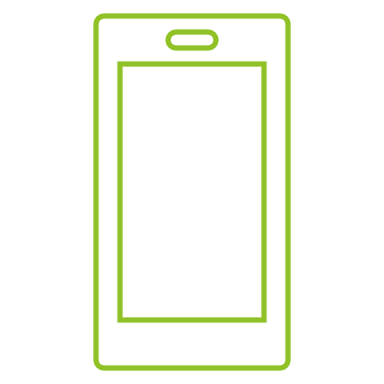 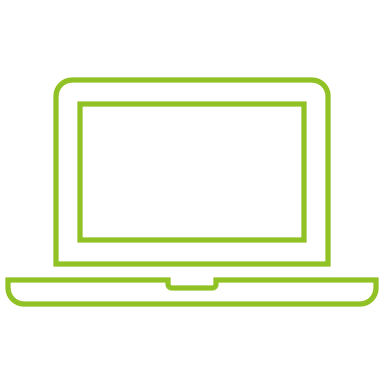 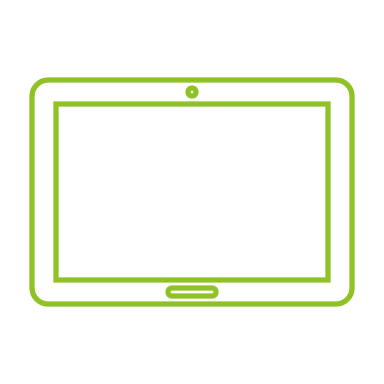 ICT VE VÝUCE
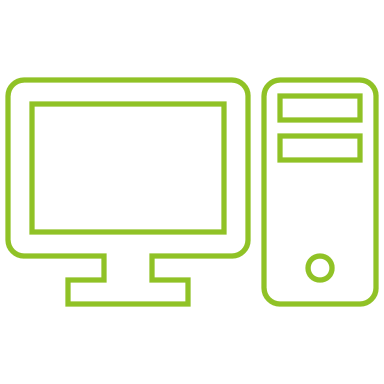 Libor Klubal, digitalnididaktika.cz
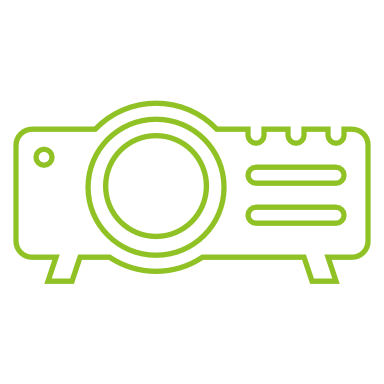 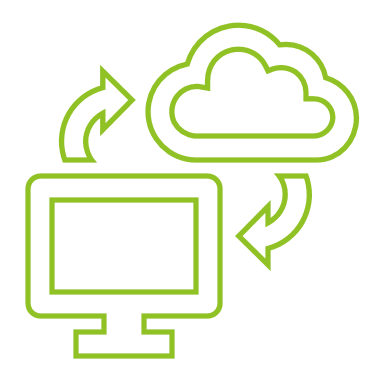 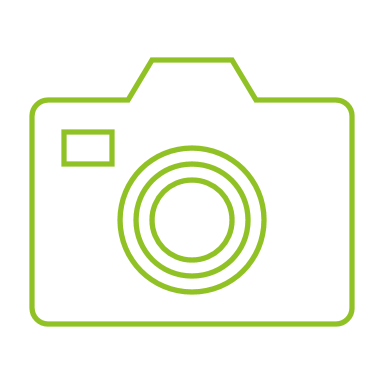 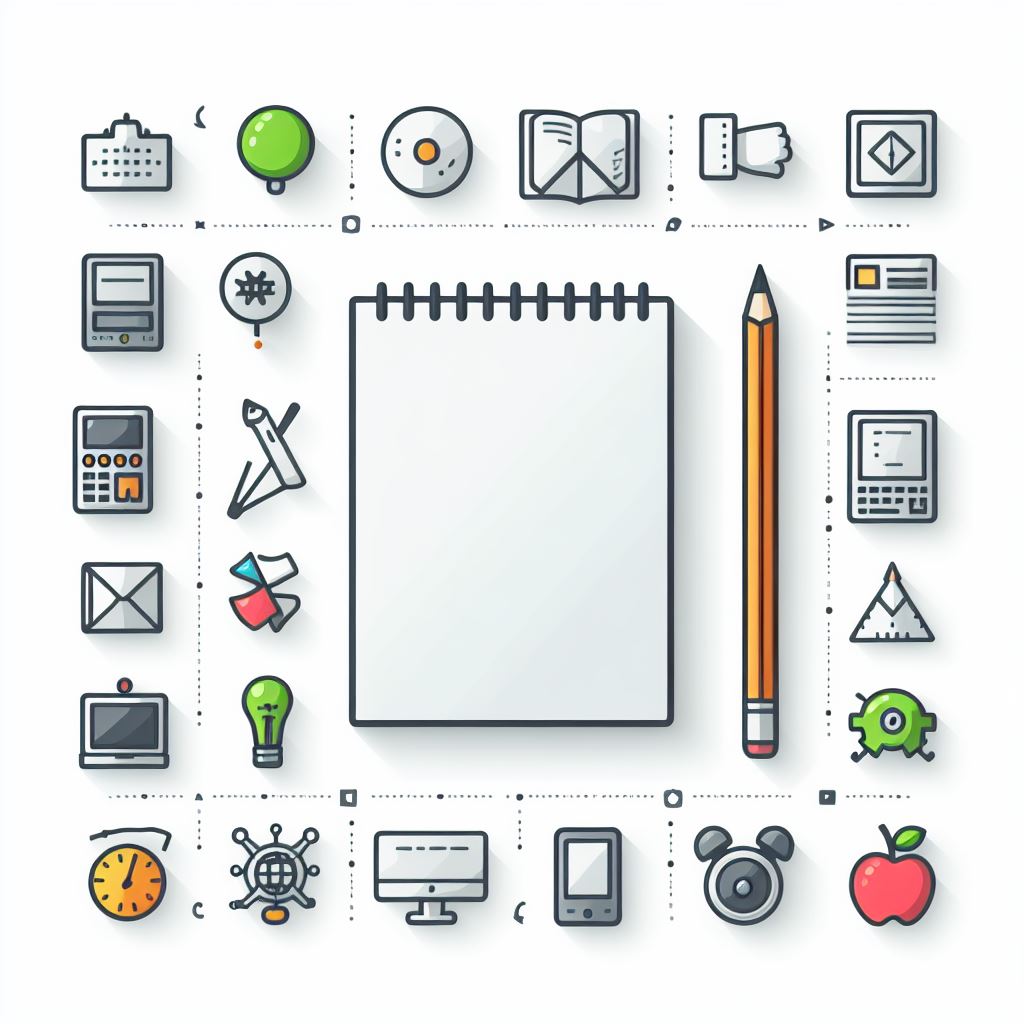 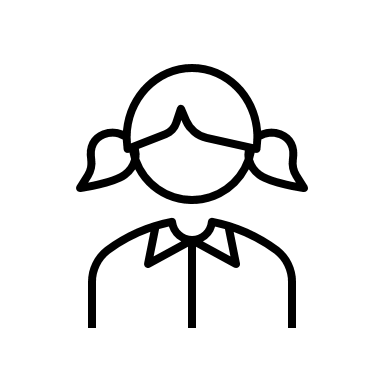 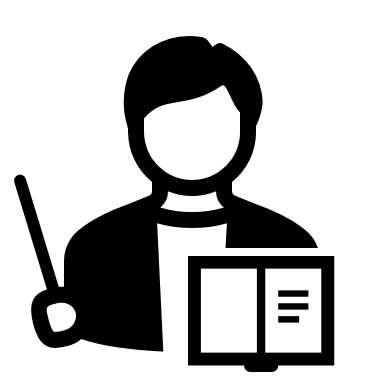 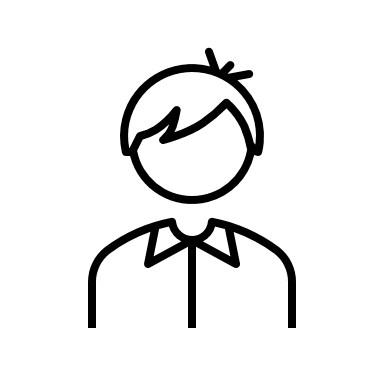 Model TCPAK
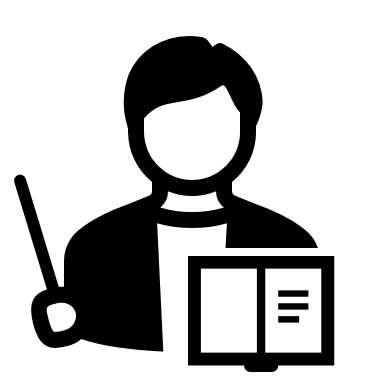 DigCompEdu
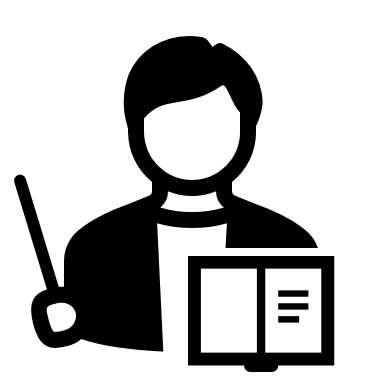 DigCompEdu
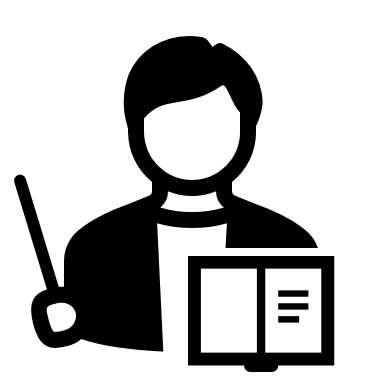 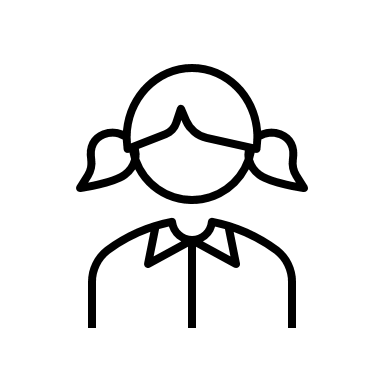 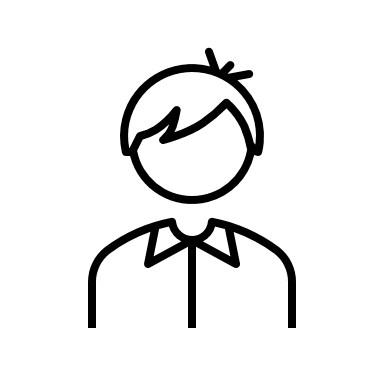 Digitální kompetence žáka
Aplikace ve výuce
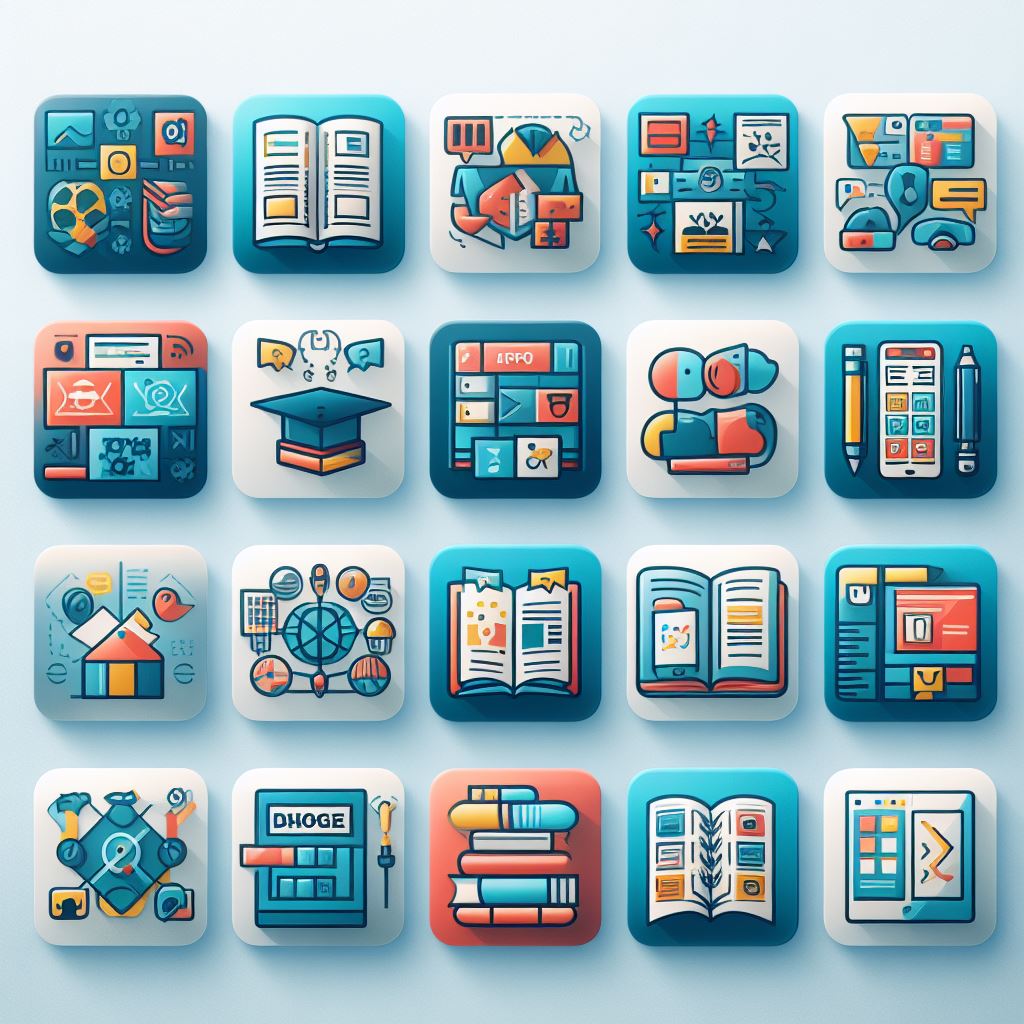 Webové aplikace
Co znamená pojem Web 2.0.
Co to je webová aplikace.
Jaké jsou podmínky pro provozování webových aplikací.
Web 2.0
Web 2.0 neznamená změnu používaných technologií, ale jiný způsob využívání, o změnu přístupu k práci s Internetem. Z pohledu tvorby obsahu se již nejedná o činnost vyhrazenou pouze úzkému kruhu technicky zdatných uživatelů. Začíná se pracovat s pojmem webová aplikace, díky které je možné využívat web obousměrně.
Webové aplikace
Jedná se o programy, které fungují v internetovém prohlížeči a pro jejich fungování potřebujete jen připojení k Internetu. Webové aplikace se na zařízení neinstalují. Jednoduše spustíte prohlížeč a zadáte adresu webové stránky, na které je aplikace provozována. Využíváním webových aplikací tak z pohledu uživatele odpadá nutnost práce na jednom konkrétním (osobním) zařízení.
Obvykle stačí využít jakékoliv zařízení připojené k Internetu, zadat správnou adresu a vše funguje.
Webové aplikace
Využívání webových aplikací tak přináší několik zásadních výhod:
nezávislost na konkrétním zařízení;
nezávislost na použitém operačním systému;
aplikaci není nutné instalovat;
případné aktualizace probíhají přímo na serveru bez zásahu uživatele;
automatická záloha dat obvykle na několika úrovních;
nízké nároky na klientský hardware.
Za nevýhodu při využívání webových aplikací může být považován požadavek na trvalé a spolehlivé připojení k Internetu.
Typologie webových aplikací
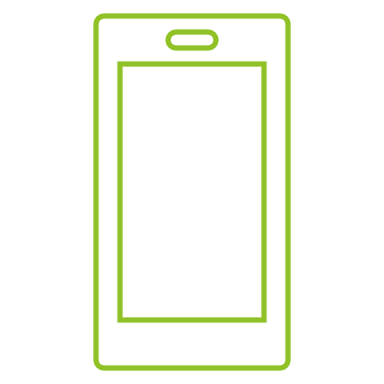 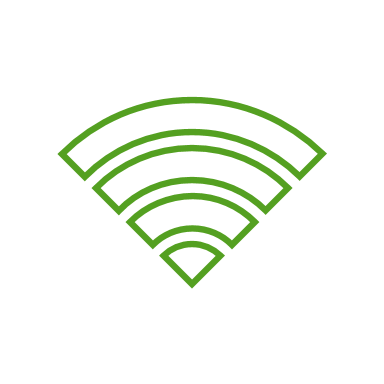 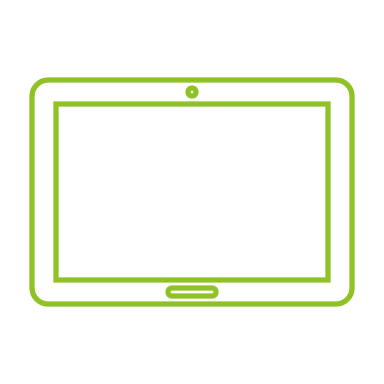 Jaké aplikace znáte a používáte?
bit.ly/1-ictv
Model SAMR
Model SAMR
popisuje úrovně zapojení ICT do výuky
věnuje se zejména vlivu na výukové cíle
může sloužit jako pomůcka k plánování zavedení ICT
má odstranit samoúčelné využívání ICT
Model SAMR
autor dr. Ruben Puentedura (2006)
čtyřstupňový model s možností vazby na stupně Bloomovy taxonomie
je velmi volně definovaný
Substitution (nahrazení)
S
ICT je využito jen jako nástroj k tvorbě tradičních materiálů či náhradě klasických postupů
nedochází k žádným funkčním změnám ve výuce
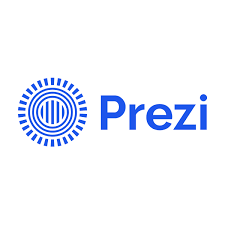 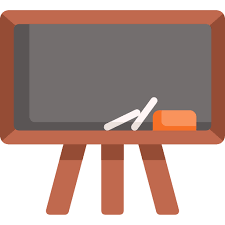 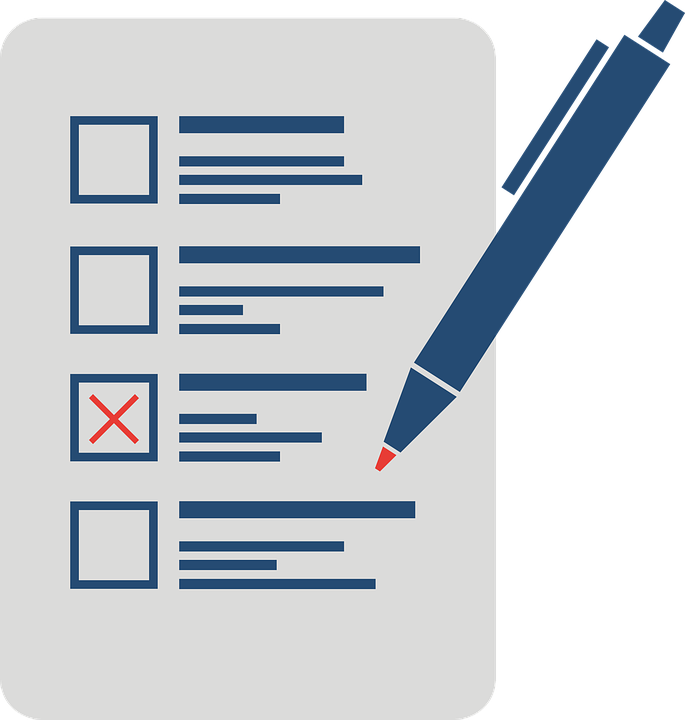 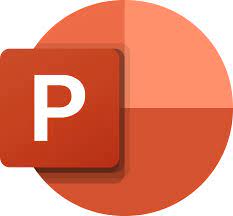 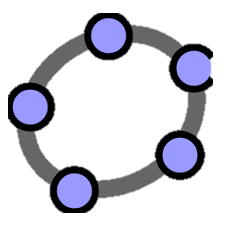 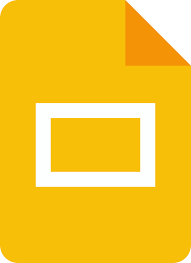 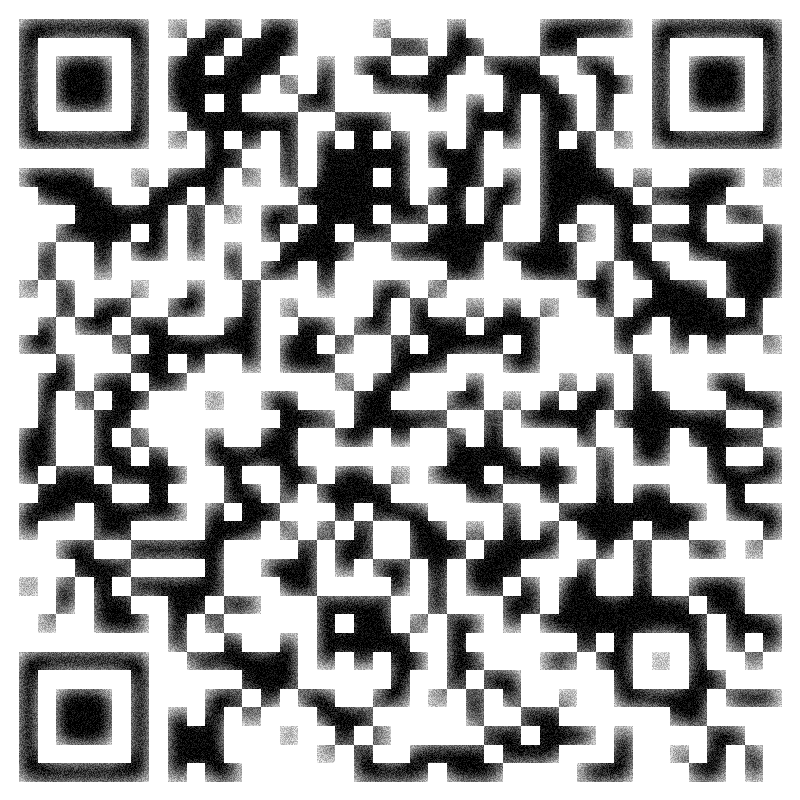 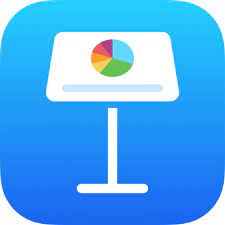 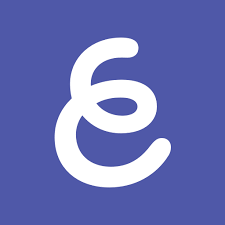 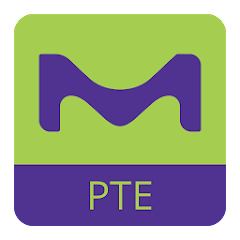 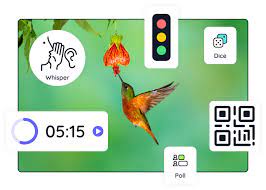 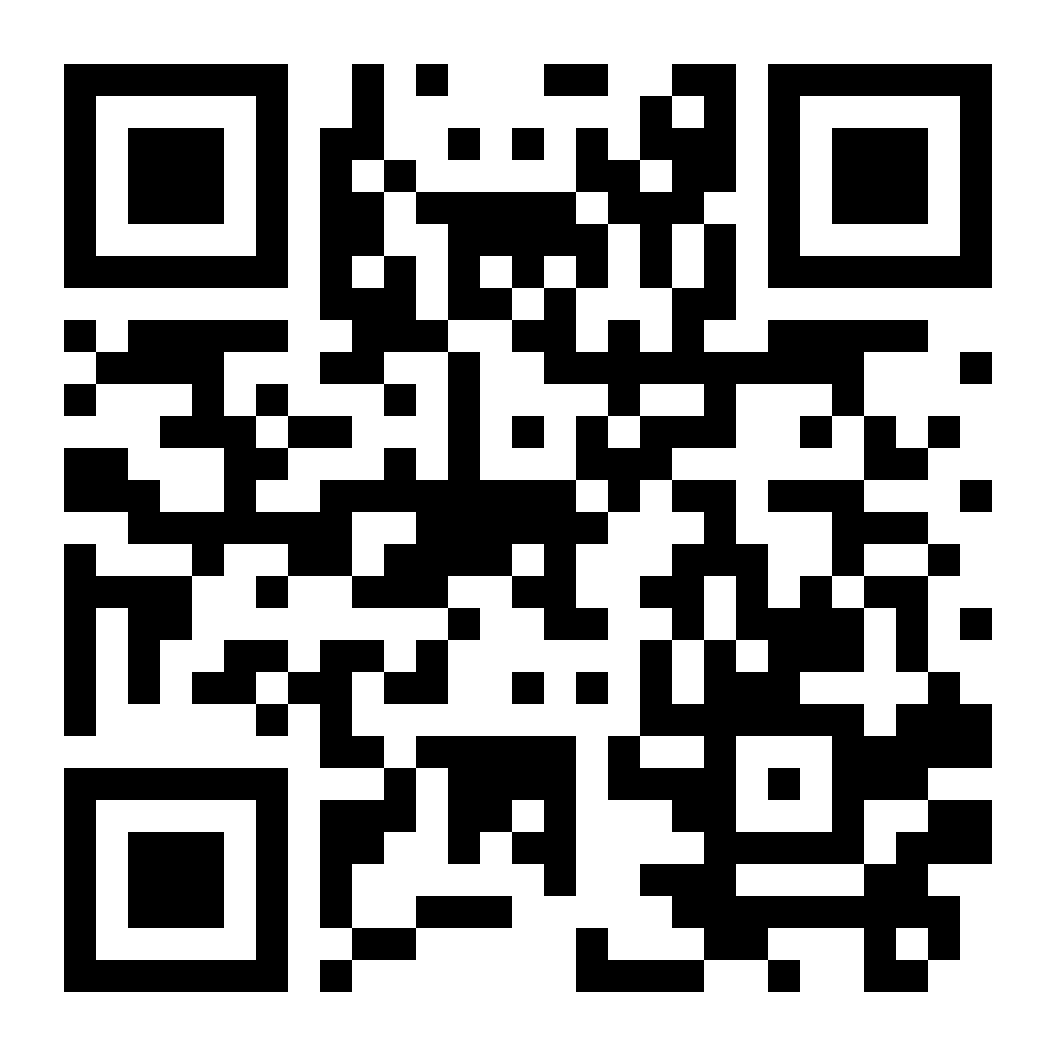 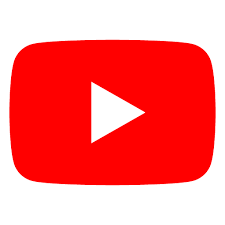 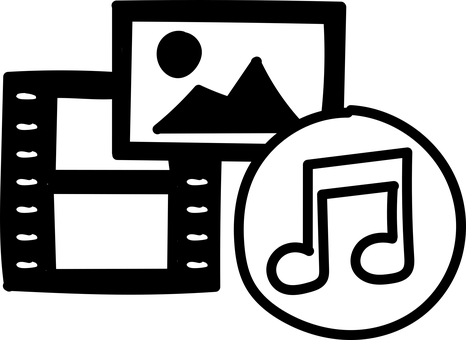 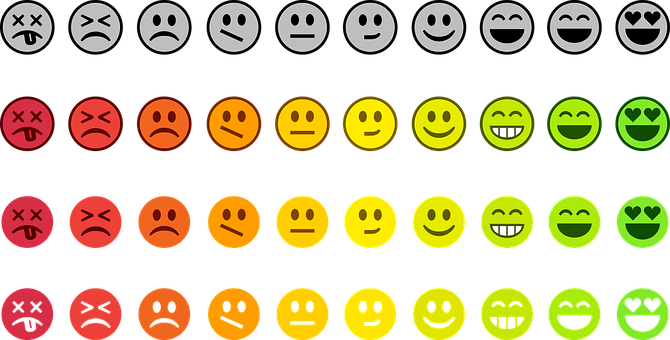 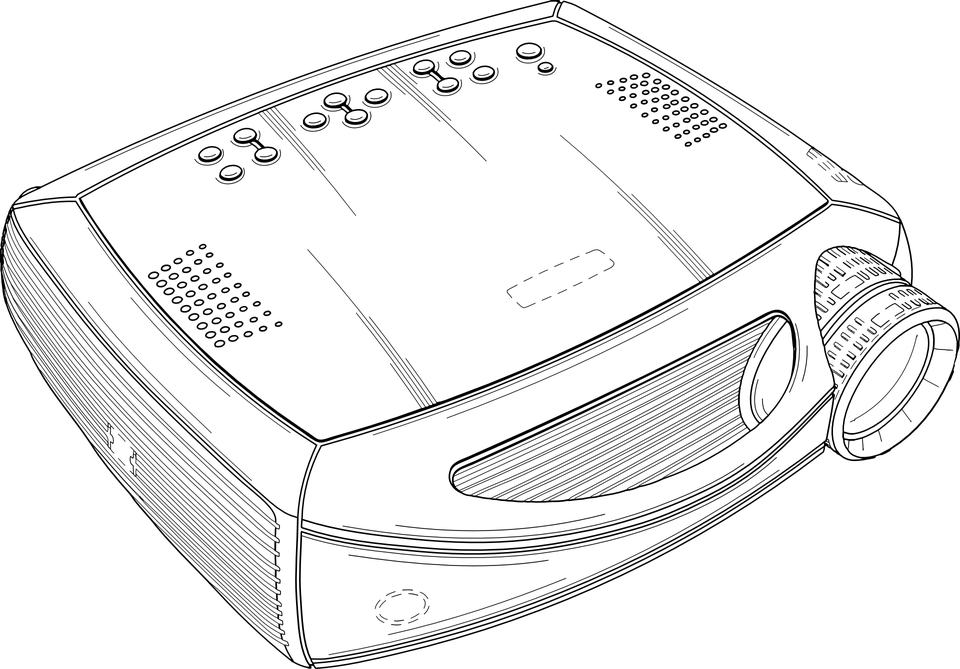 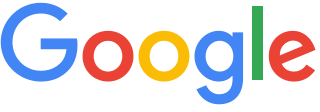 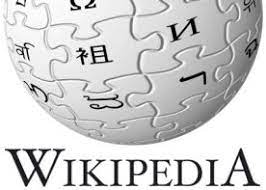 Augmentation (rozšíření)
A
ICT je využito jako nástroj k tvorbě materiálůs rozšiřujícími prvky a didaktická pomůcka ve výuce
využívá se přidaná hodnota ICT u klasických materiálů či postupů
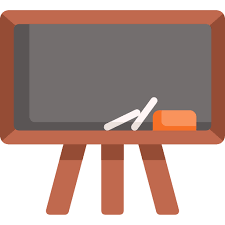 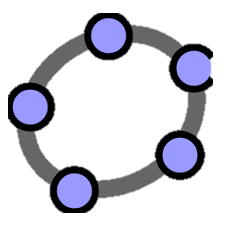 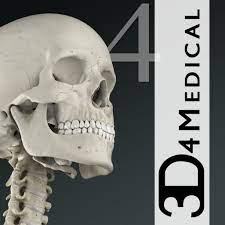 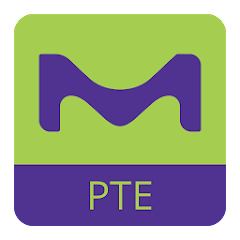 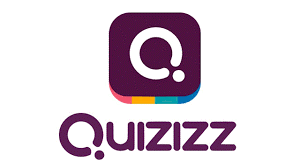 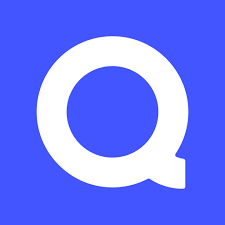 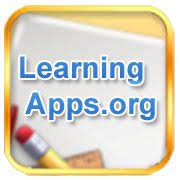 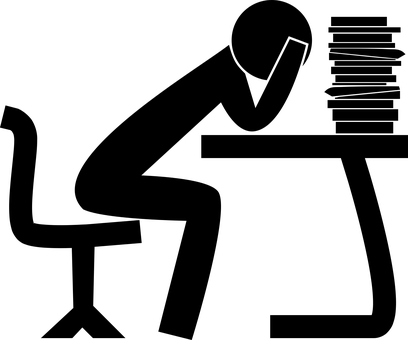 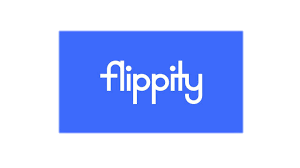 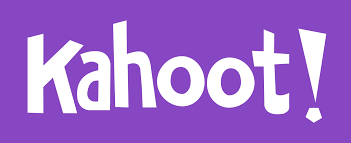 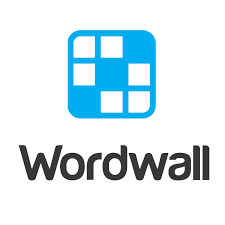 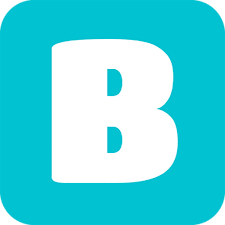 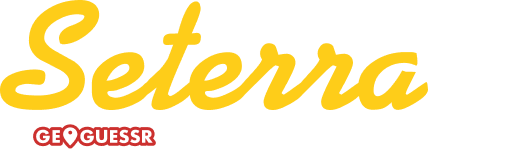 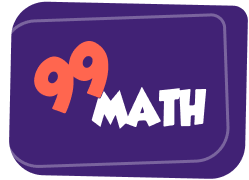 Modification (modifikace)
A
díky ICT lze upravit cíle výuky a můžou vznikat nové výstupy nebo postupy
je podpořena vzájemná spolupráce žáků a učitelů
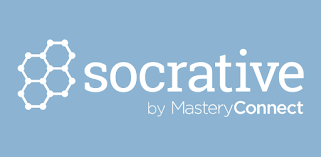 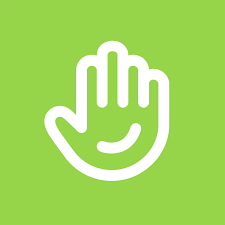 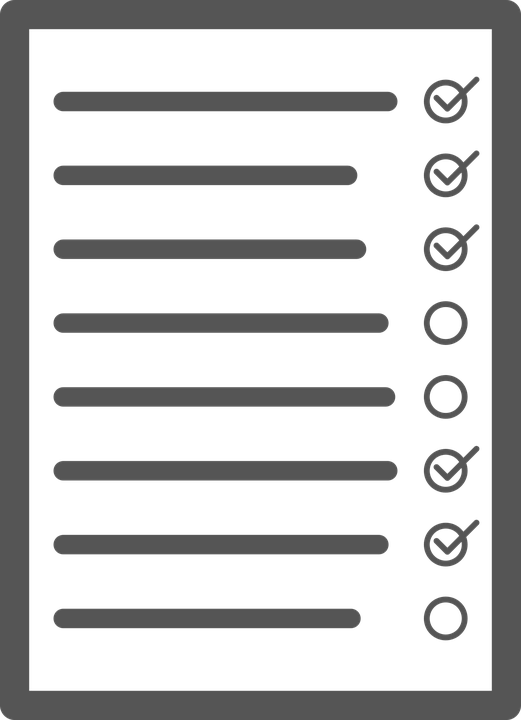 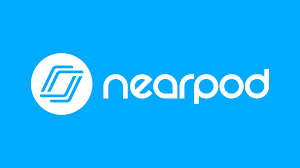 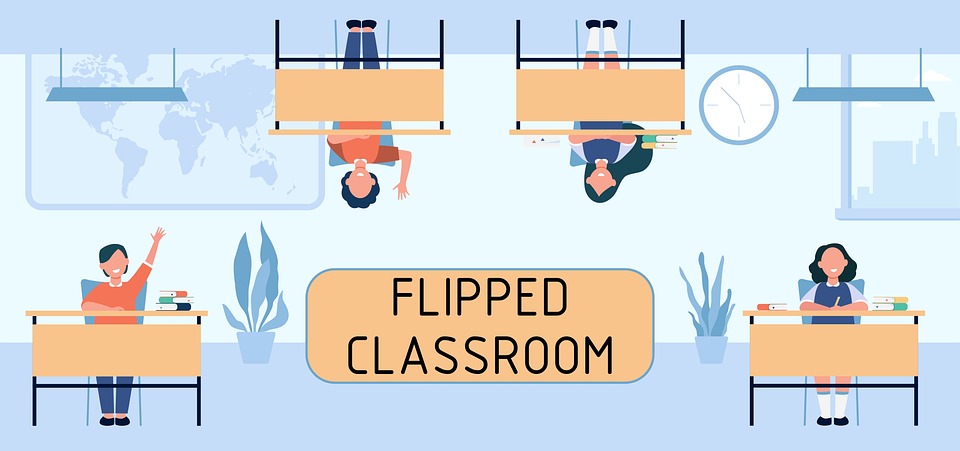 Redefinition (redefinice)
A
díky ICT lze definovat zcela nové cíle, které by nebylo možné dříve realizovat (nebo jen velmi obtížně)
online spolupráce, učení 24/7, kooperace
Umělá inteligence